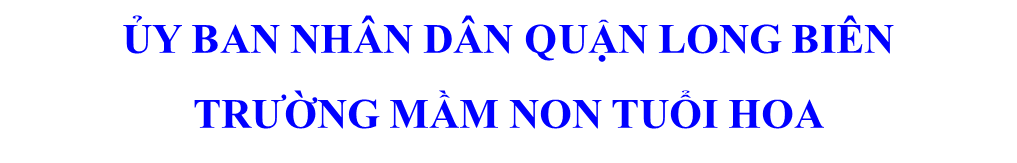 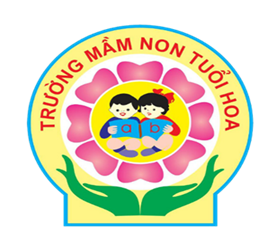 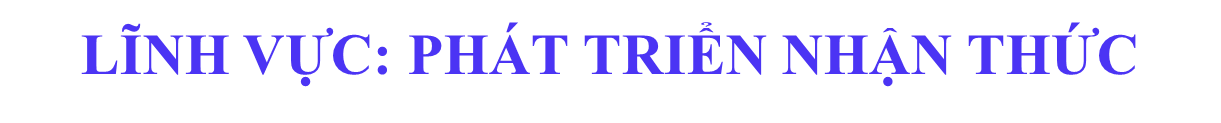 Đề tài: Nhận biết chữ số 0, ý nghĩa của số 0
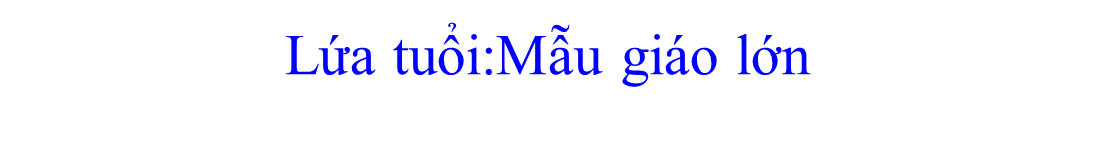 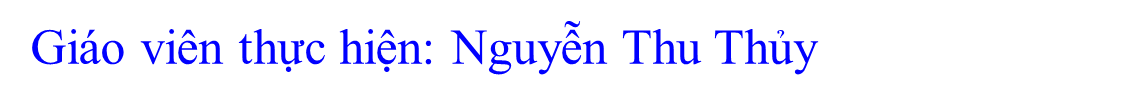 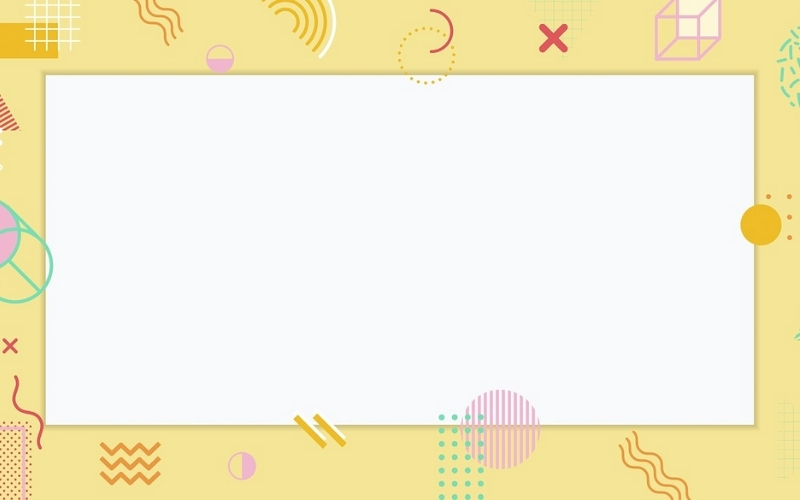 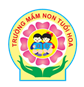 Trò chơi: Thử tài bé yêu
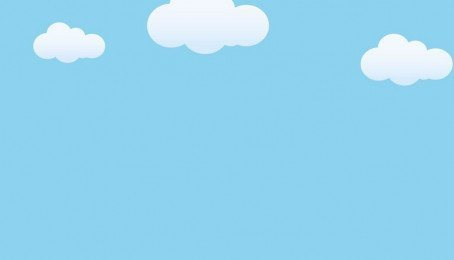 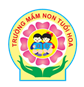 5
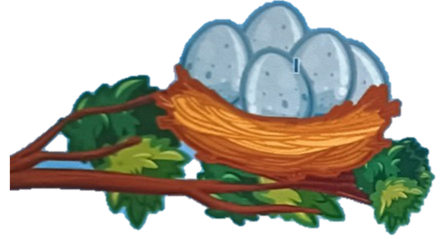 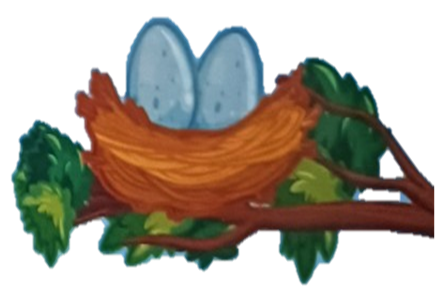 2
3
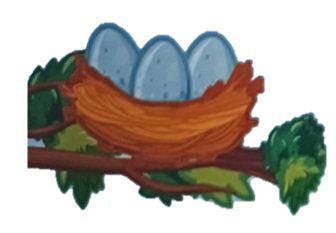 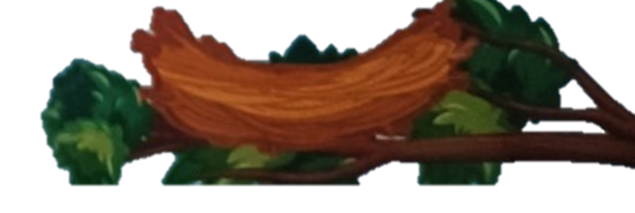 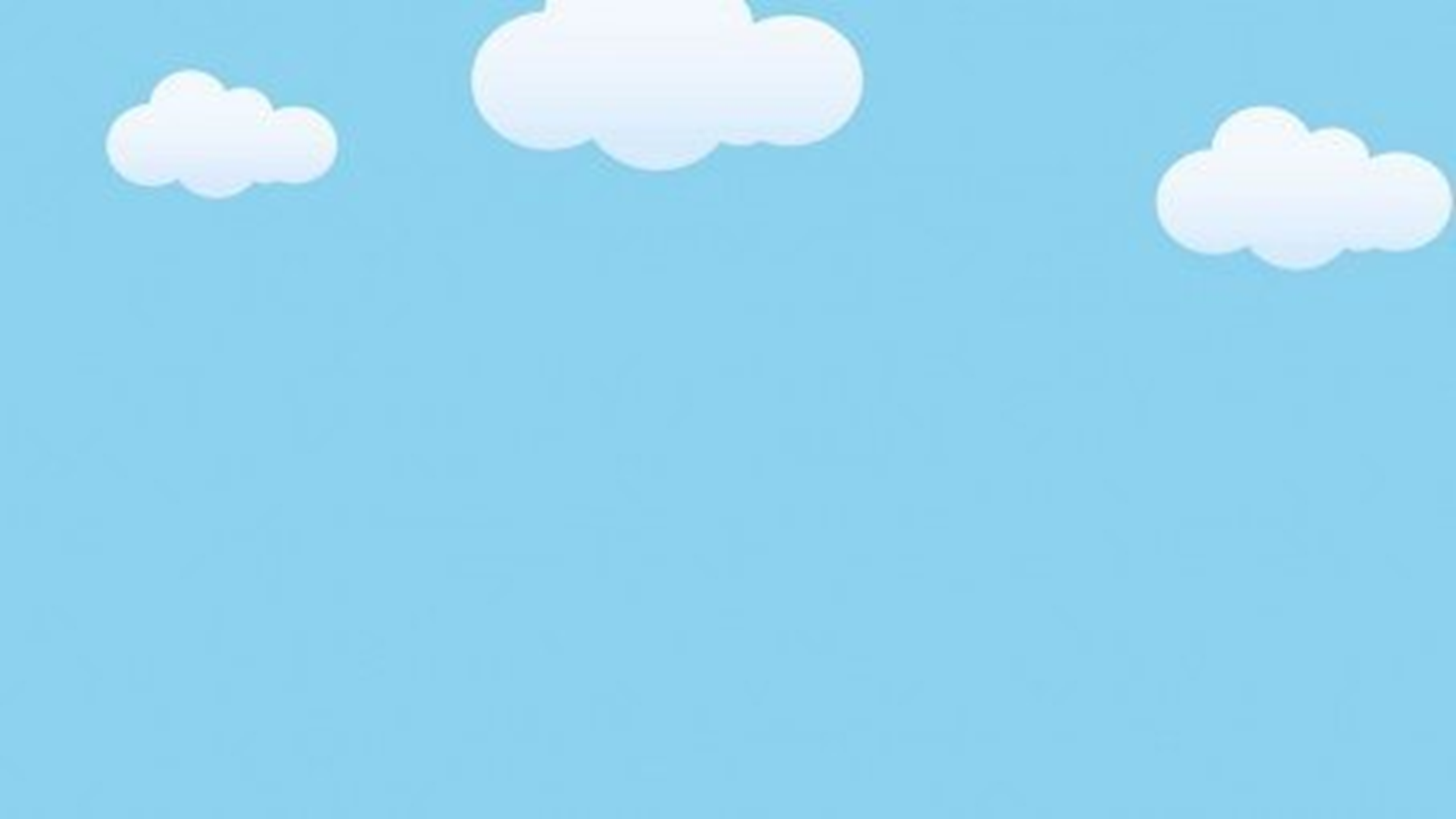 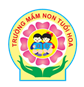 3
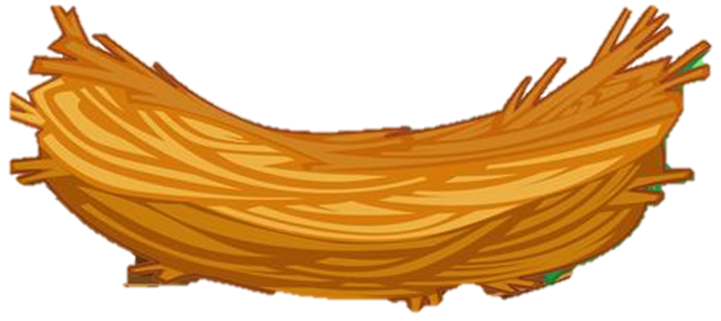 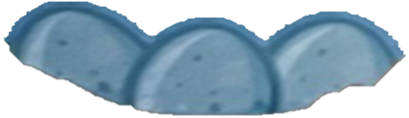 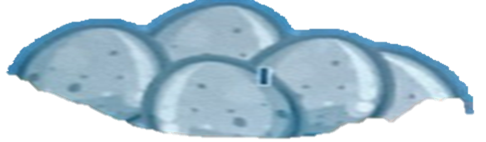 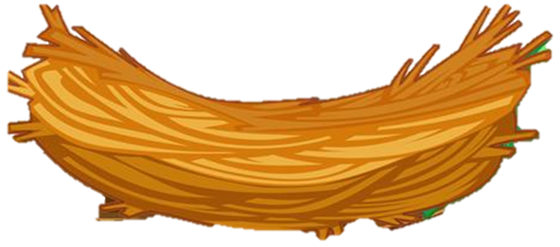 5
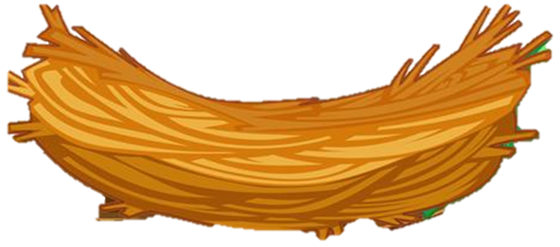 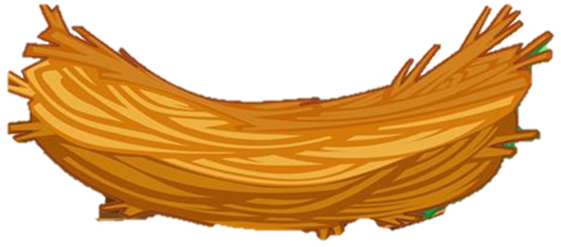 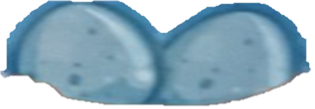 2
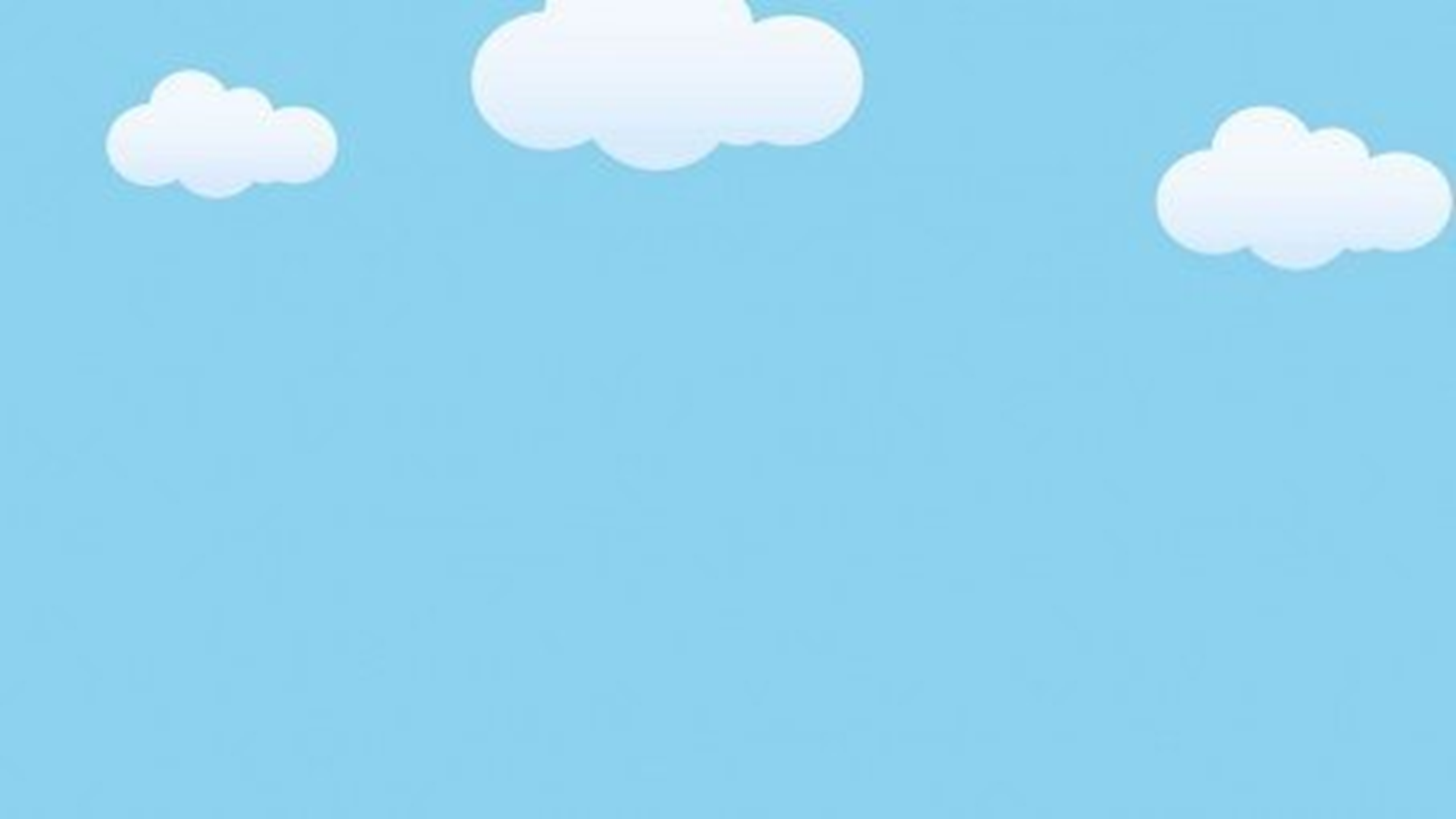 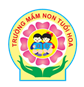 0
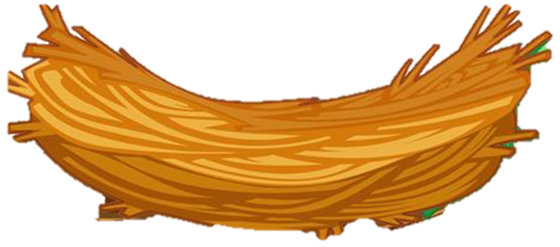 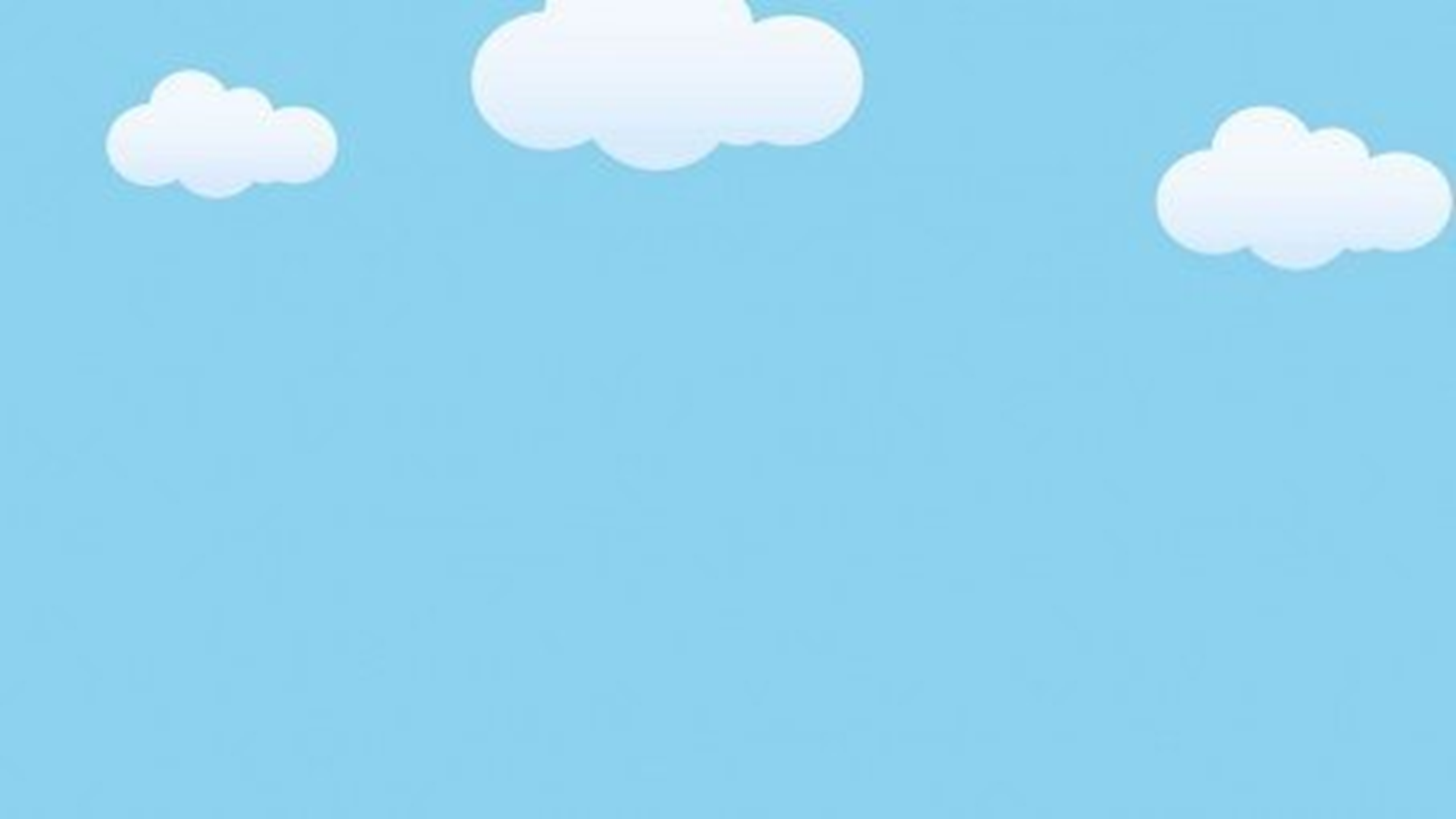 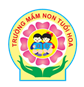 3
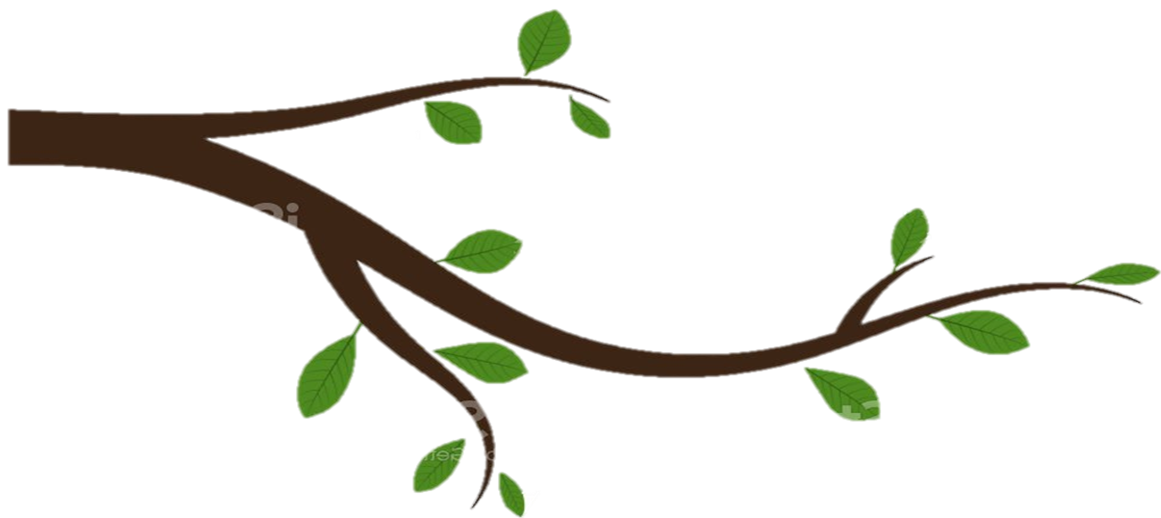 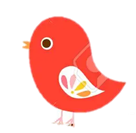 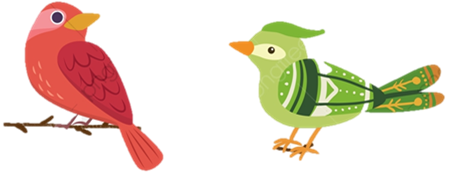 0
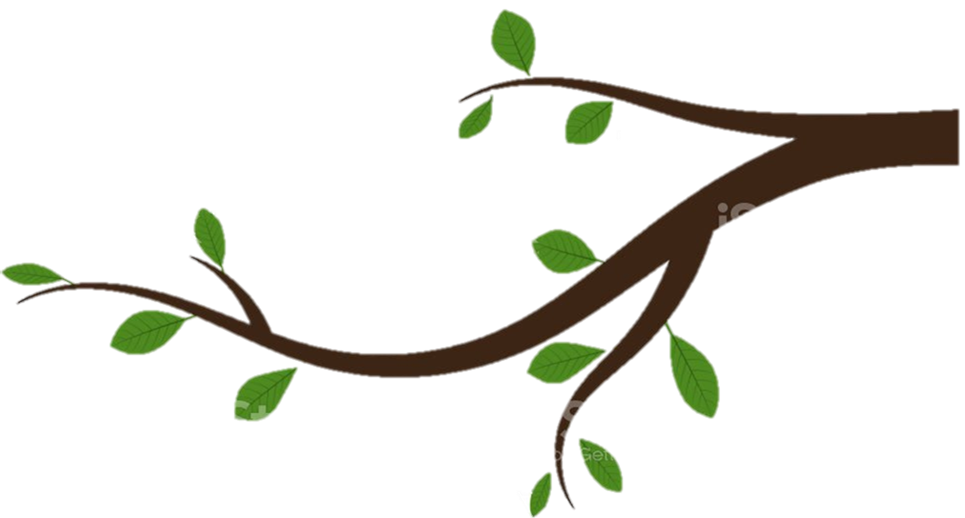 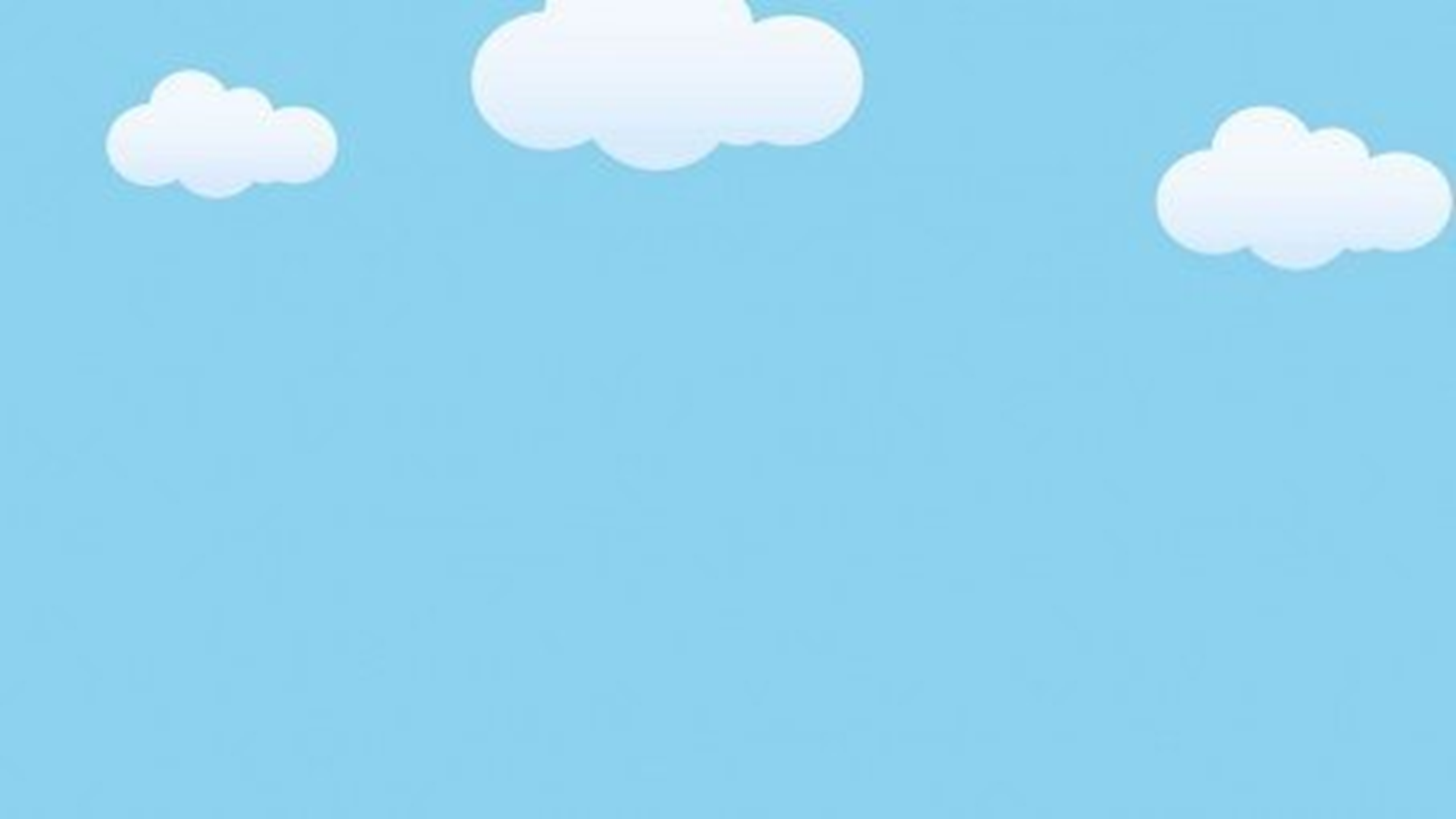 0
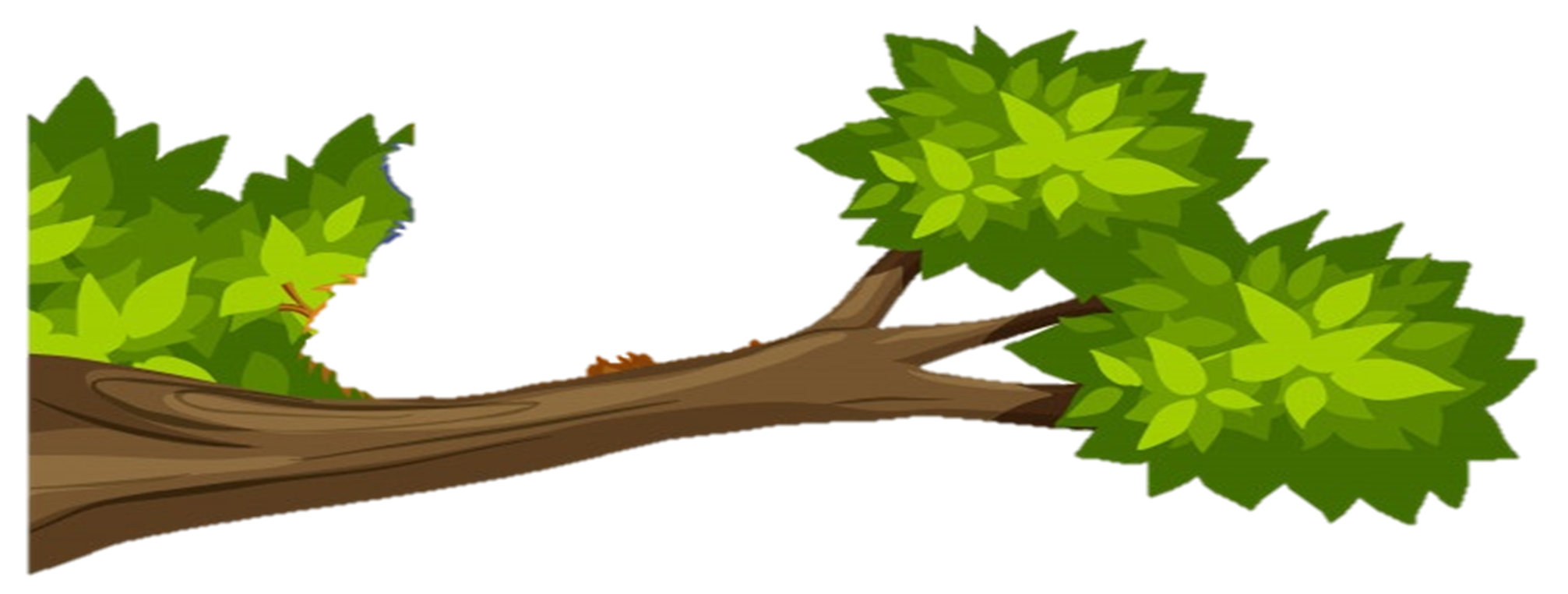 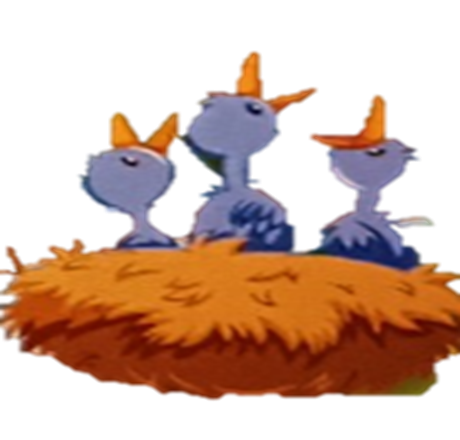 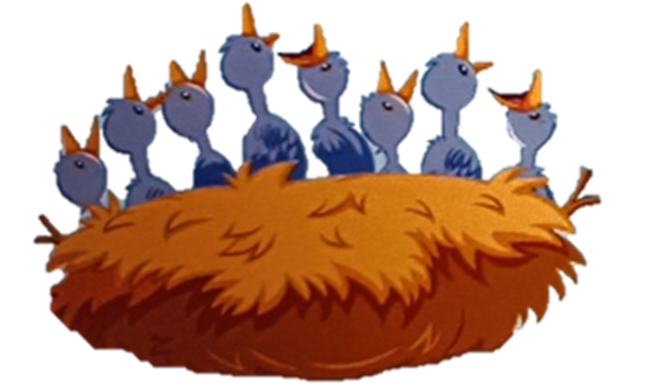 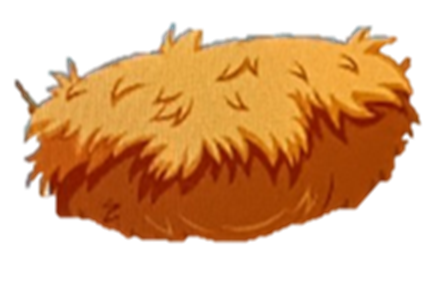 Giới thiệu số 0
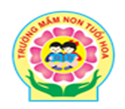 0
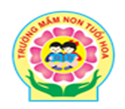 Giới thiệu số 0 trong thứ tự số đếm
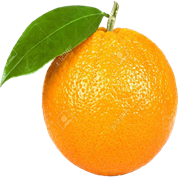 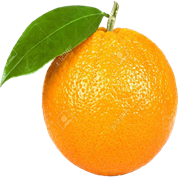 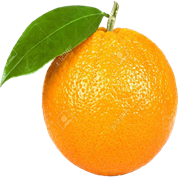 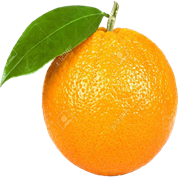 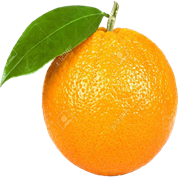 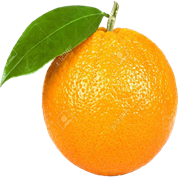 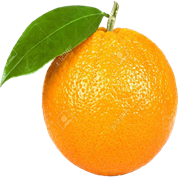 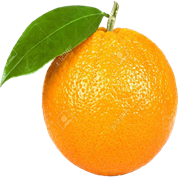 1
2
9
0
6
3
4
7
8
5
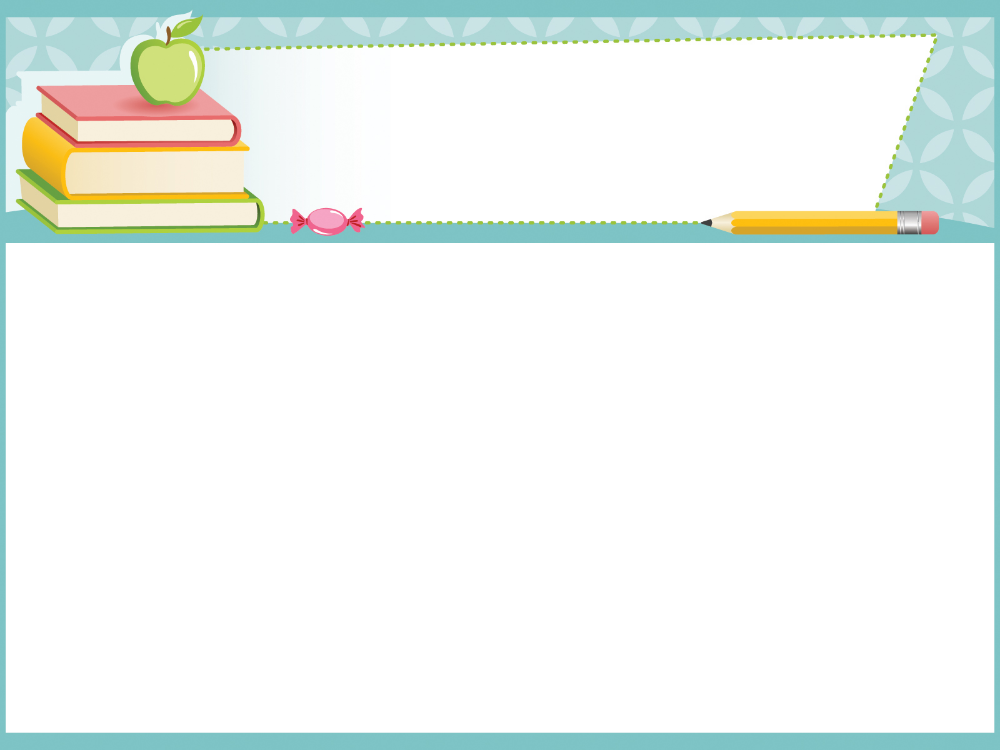 Ý nghĩa của số 0
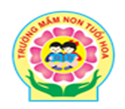 0
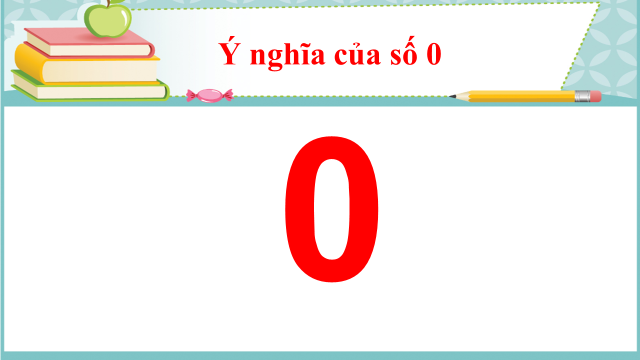 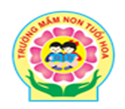 1
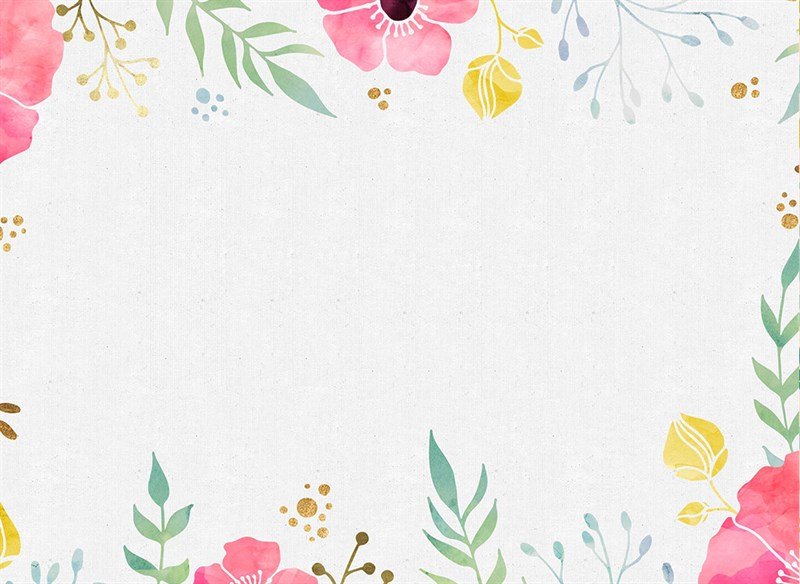 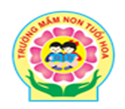 Số điện thoại
0963330391
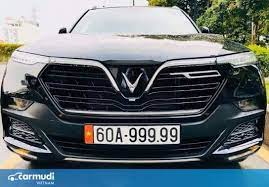 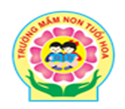 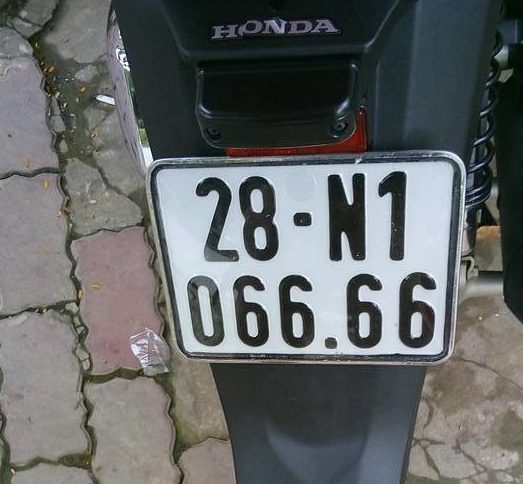 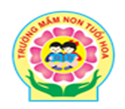 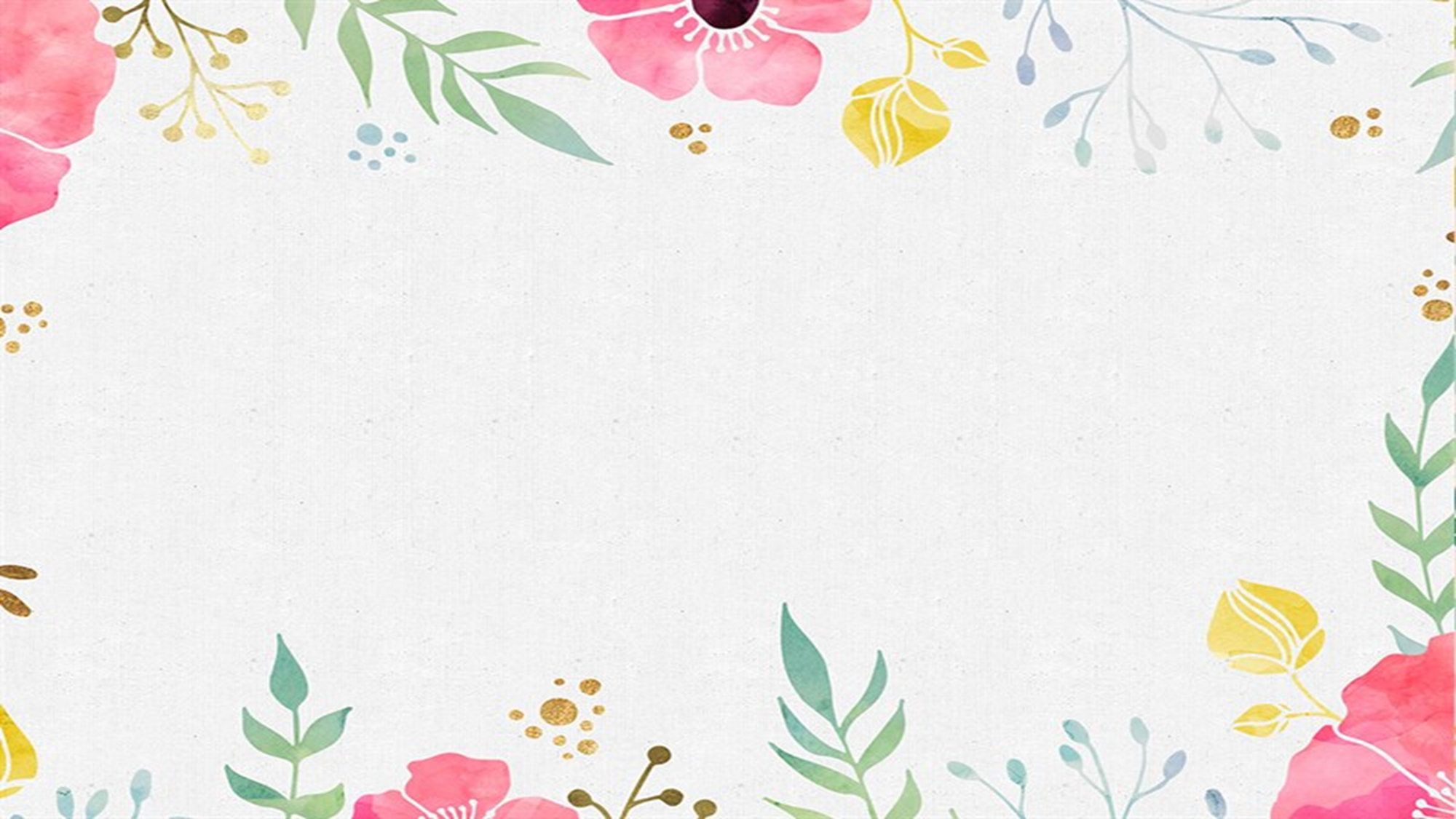 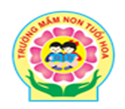 Trò chơi:Bé nhanh trí
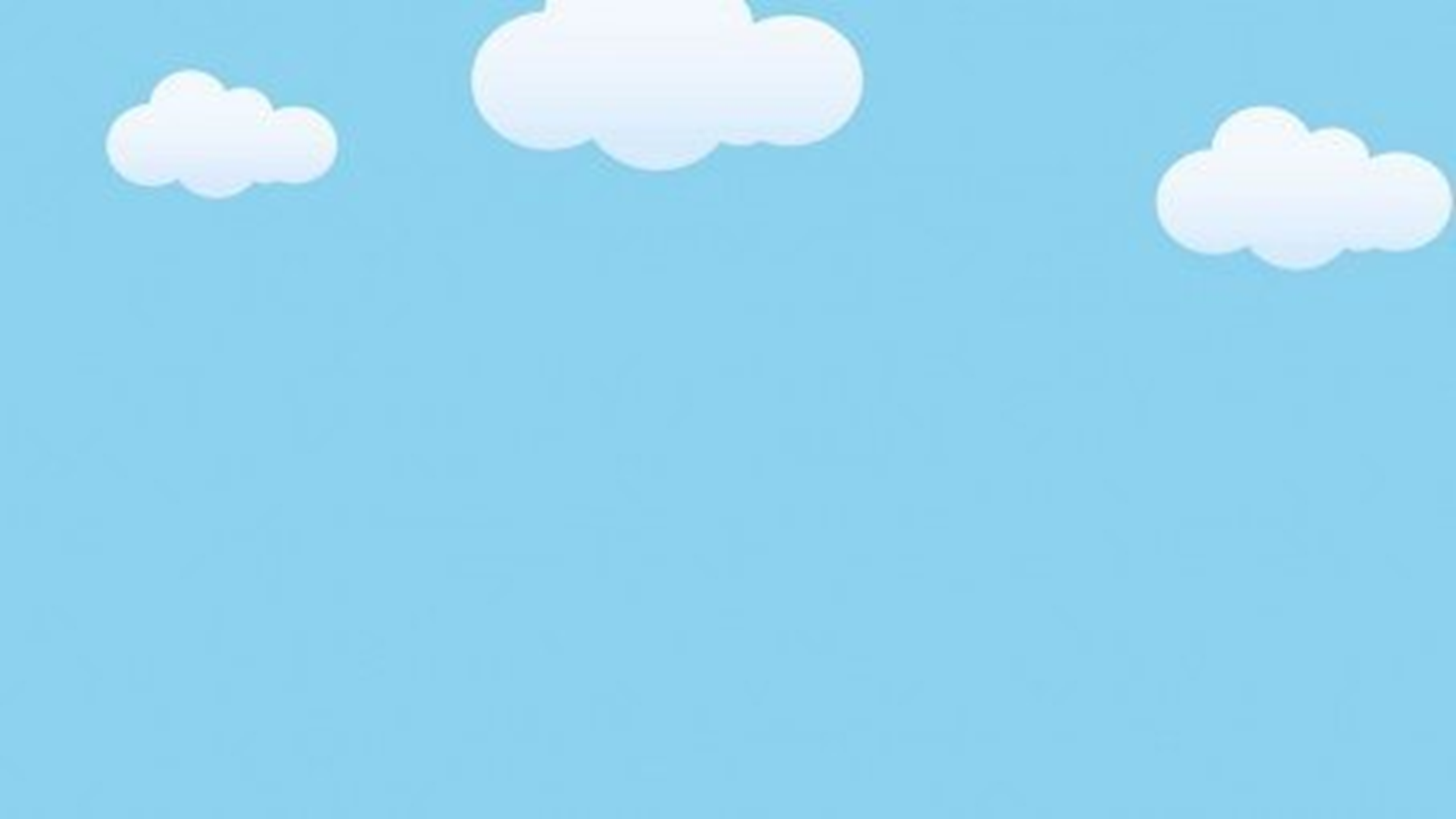 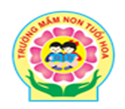 Điền số tương ứng
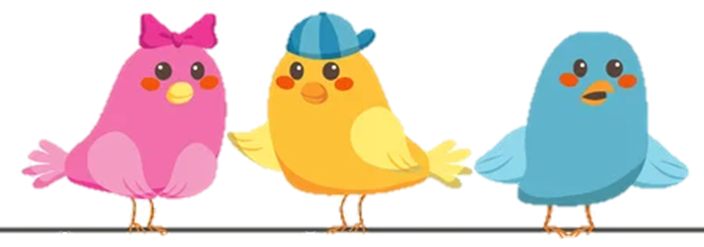 3
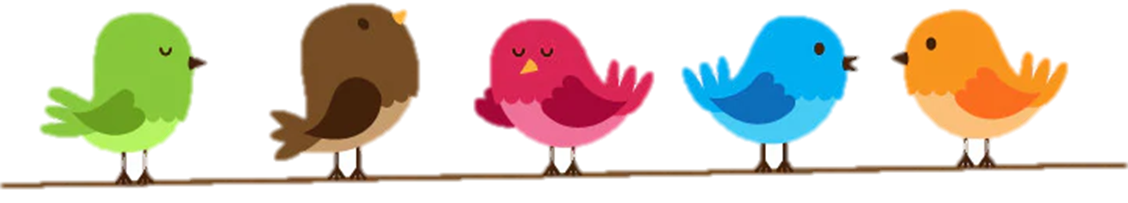 0
5
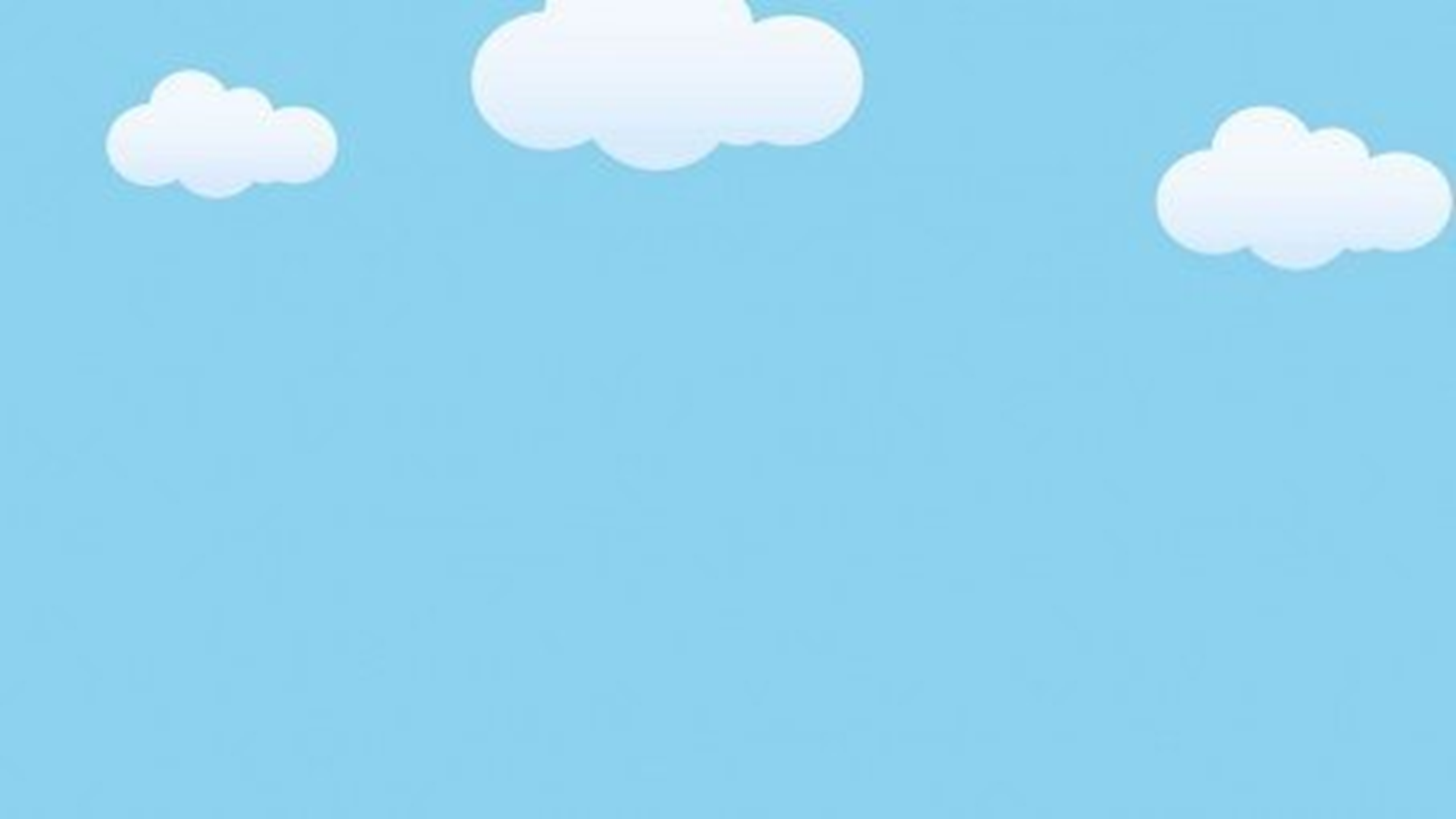 Điền số còn thiếu
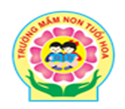 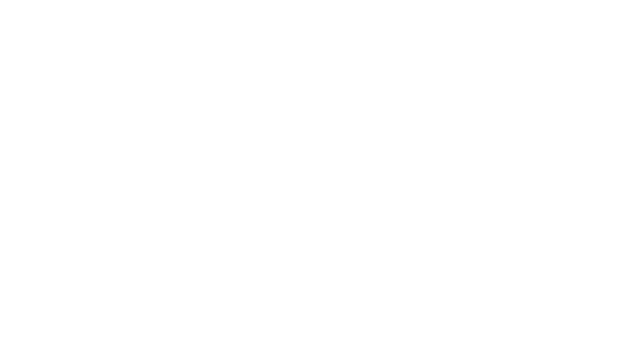 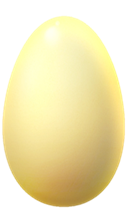 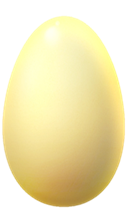 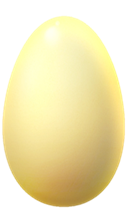 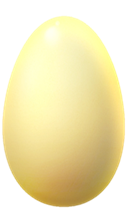 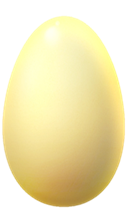 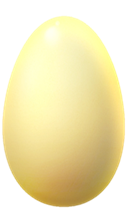 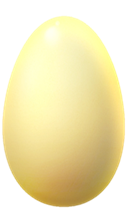 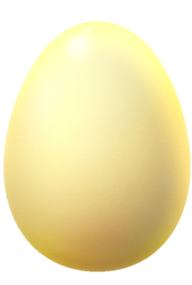 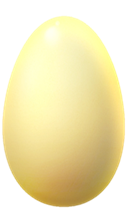 8
9
1
2
4
5
7
0
3
6
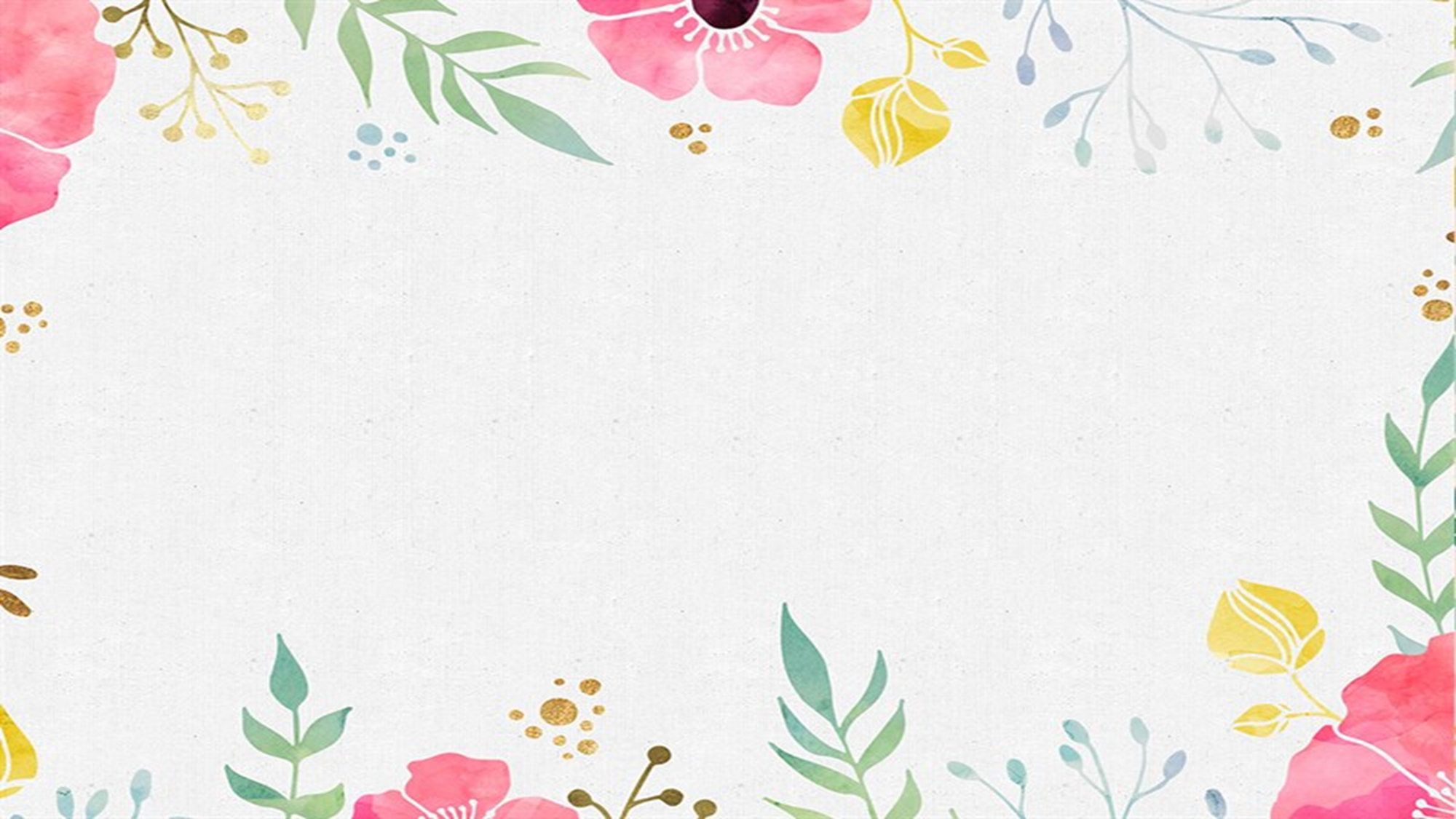 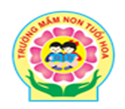 Tìm số 0 xung quanh nhà
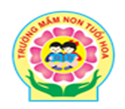 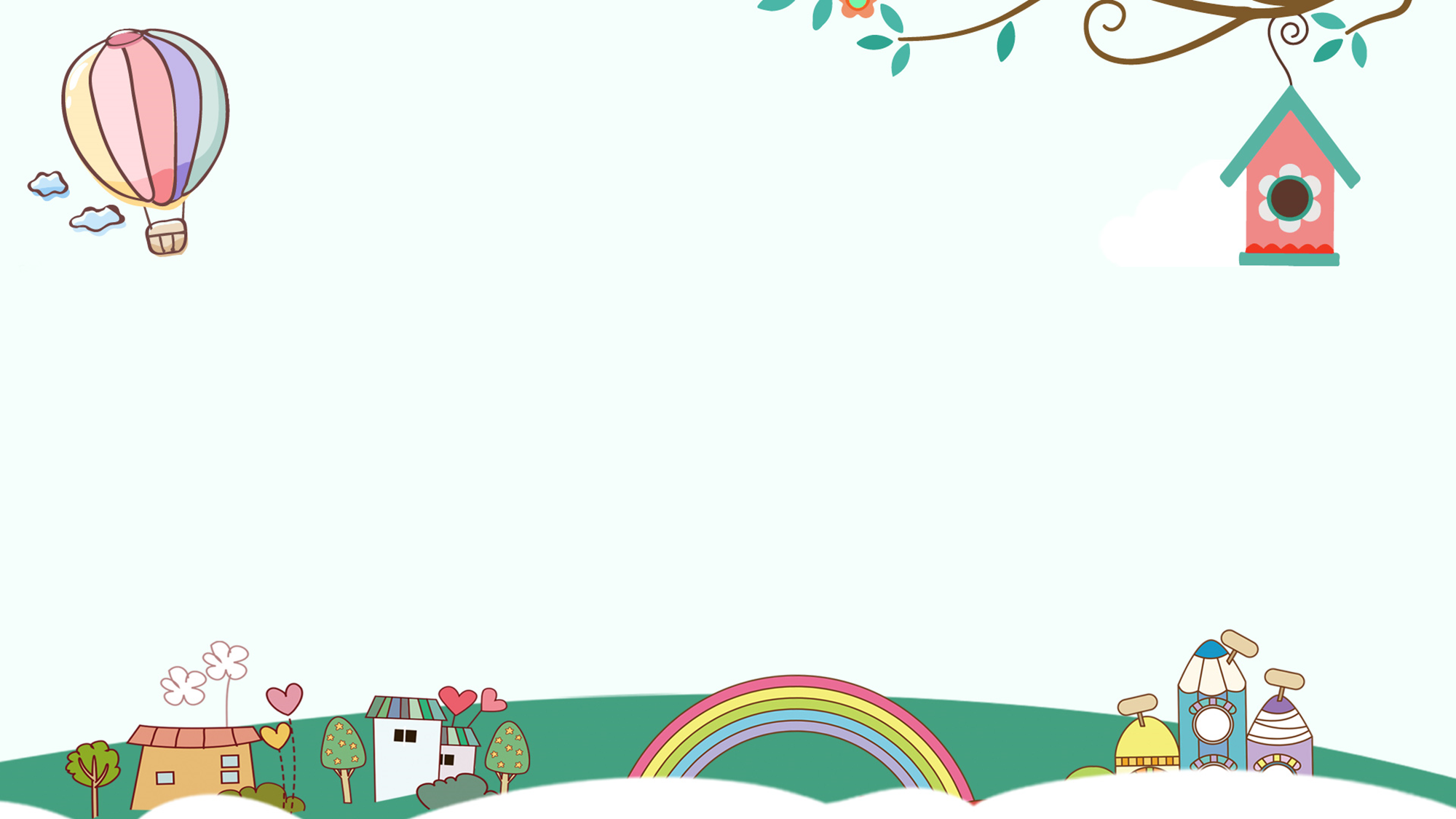 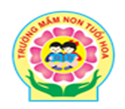 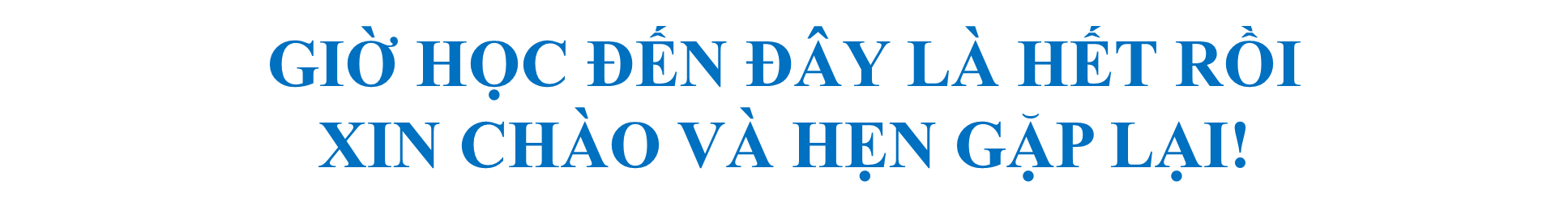